2/2/2020
Jodi Holliday
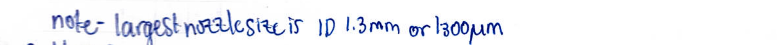 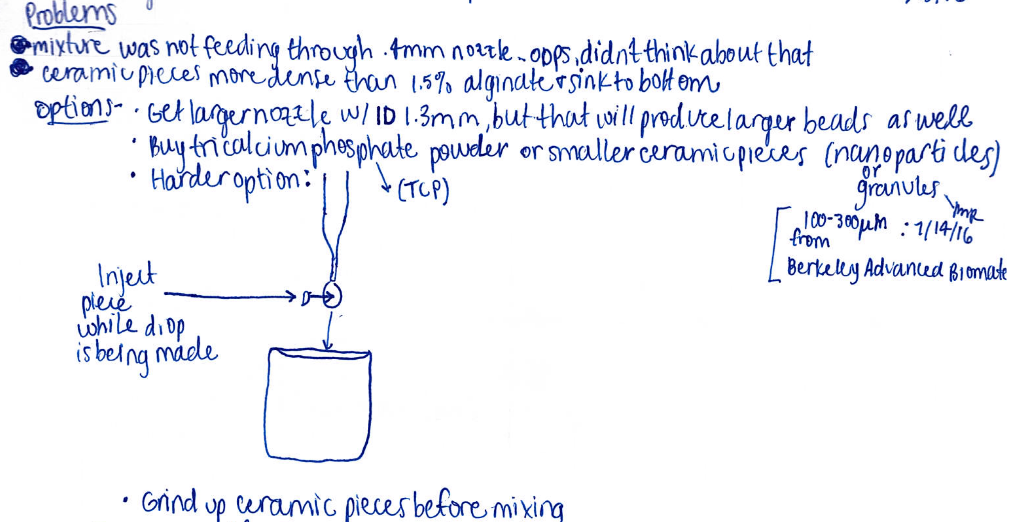 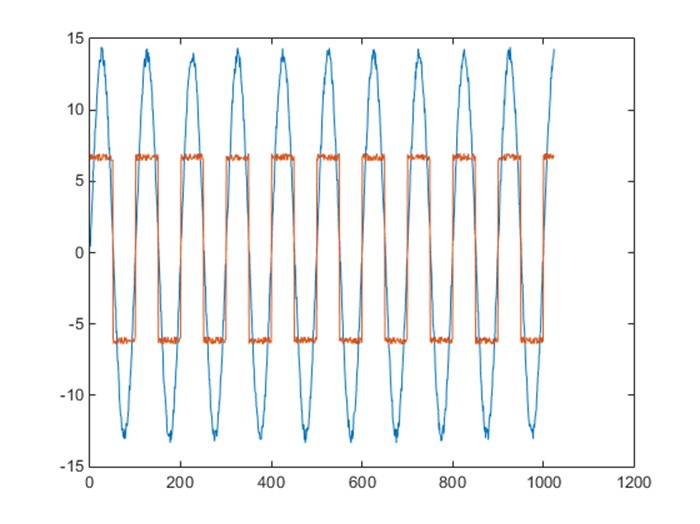 Research Student
2/2/2020
2/3/2020
Making PLA Beads
2/2/2020
Jodi Holliday
Organize using headers. What is the name of this experiment?
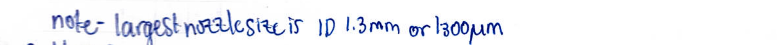 Procedure?
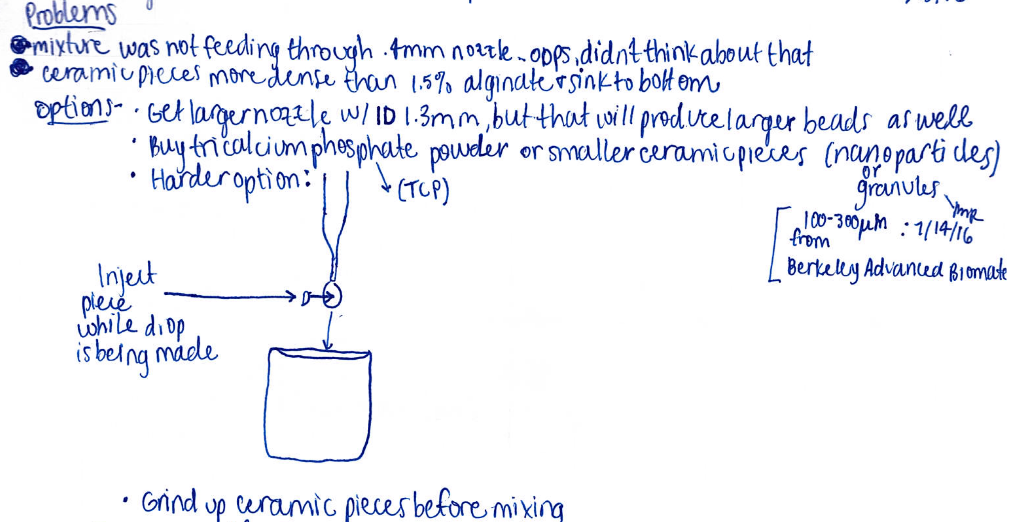 RS
2/2/2020
Never scribble through data
Strikethrough, initial and date
Strike through blank lines
What is this part? Add label
How? What size?
Research Student
2/2/2020
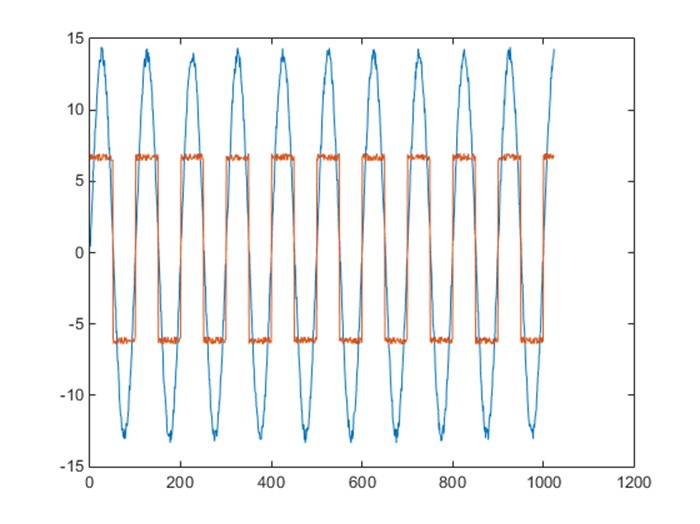 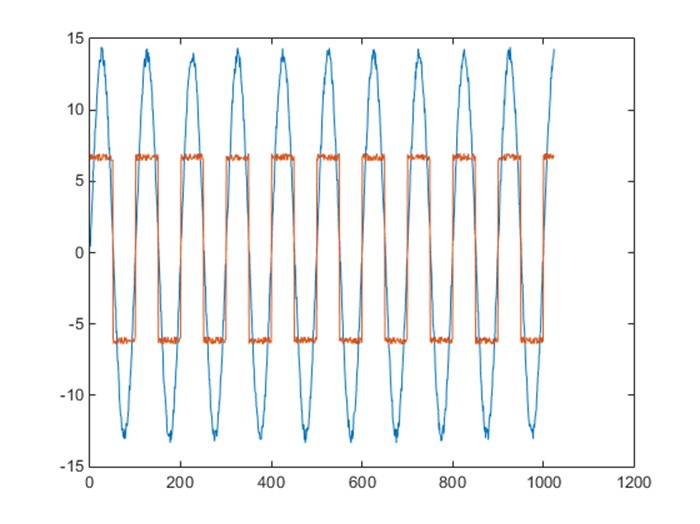 Need Title
Need signature on paper insert and notebook
Need labels for both axes
Electronic data should be archived (for example on a shared network drive) and referenced in the notebook
Legend
E:/shareddrive/experiment1/waveform2.dat
Should be countersigned by a witness
Research Student
Another Student
2/2/2020
2/3/2020
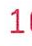 1/30/2020
Jodi Holliday
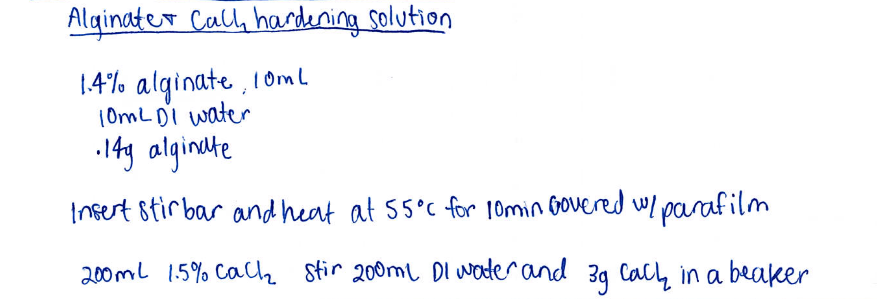 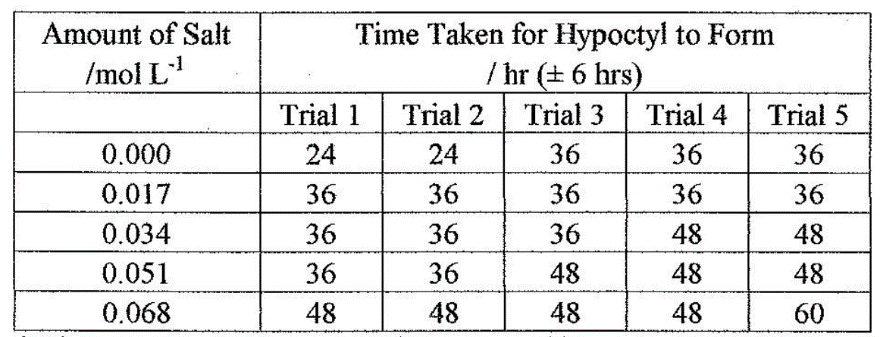 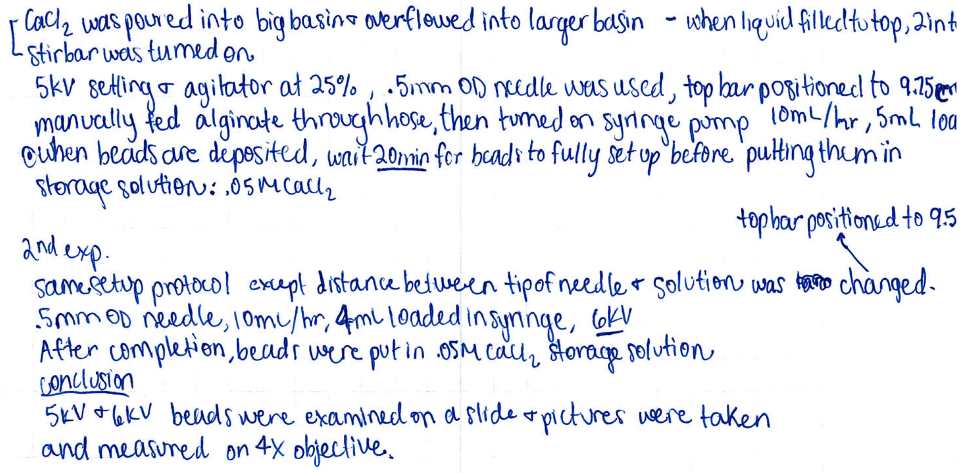 Another Student
Research Student
2/2/2020
2/3/2020
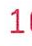 Making PLA Beads
1/30/2020
Name of experiment
Jodi Holliday
Purpose
Purpose: To synthesize isoborneol from camphor.
Ref: SOP HL-23002020V1
References for example a Standard Operating Procedure (SOP) #
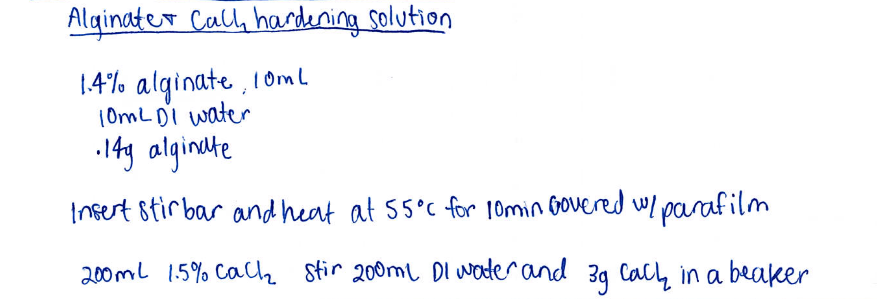 Strike through blank lines
Research Student
2/2/2020
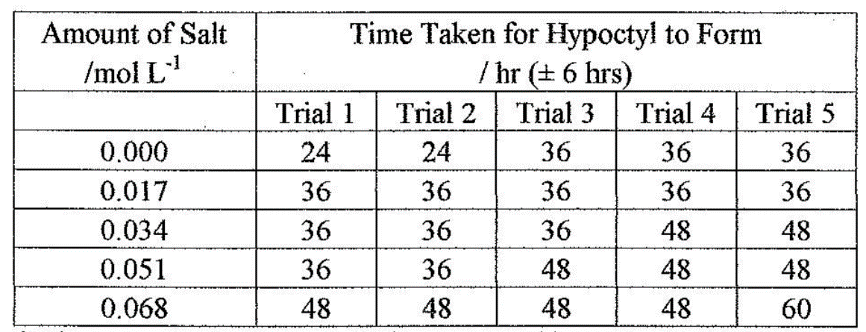 signature is on paper insert and notebook
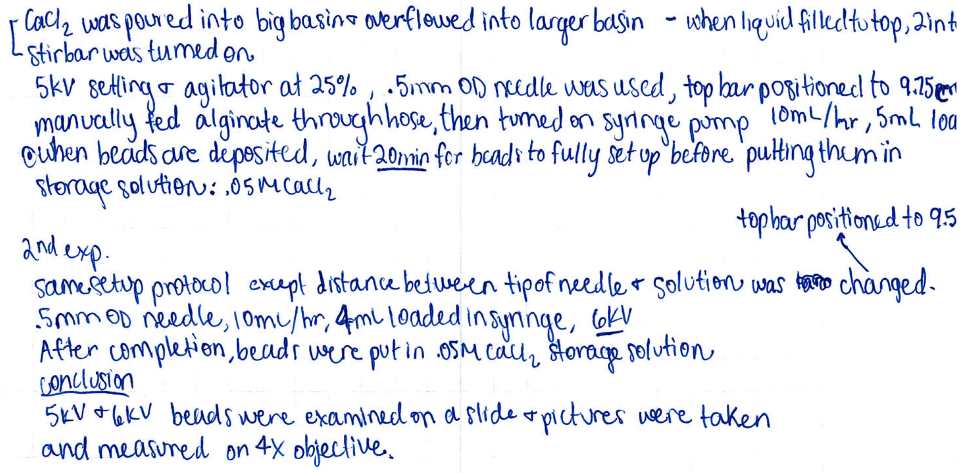 Sign it each day (waited several days here)
Another Student
Research Student
2/2/2020
2/3/2020